DISPUTE
Overview
DISPUTE – Diffraction Imaging Scan Position Ultrasonics Total Experiment
This program will permit you to do a variety of measurements at selected positions in your sample assembly in a predefined sequence and for a specified number of iterations.

Getting Started
On the desktop, find Dispute7.sav and drag it on top of the IDL8.8 Virtual Machine icon
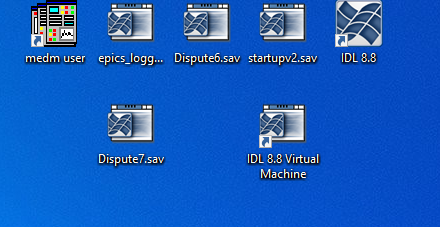 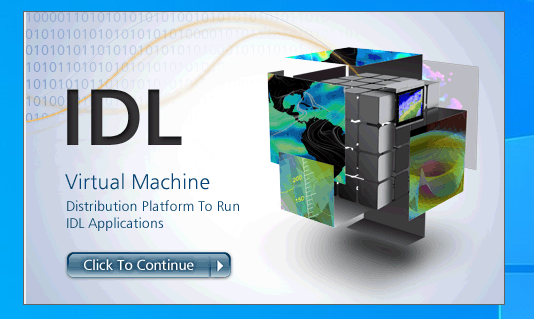 When the IDL Virtual Machine opens
Click Click to Continue

Wait for Dispute7 to start and get
Initialized. Be patient! This may take a few minutes. You will then see the following window.
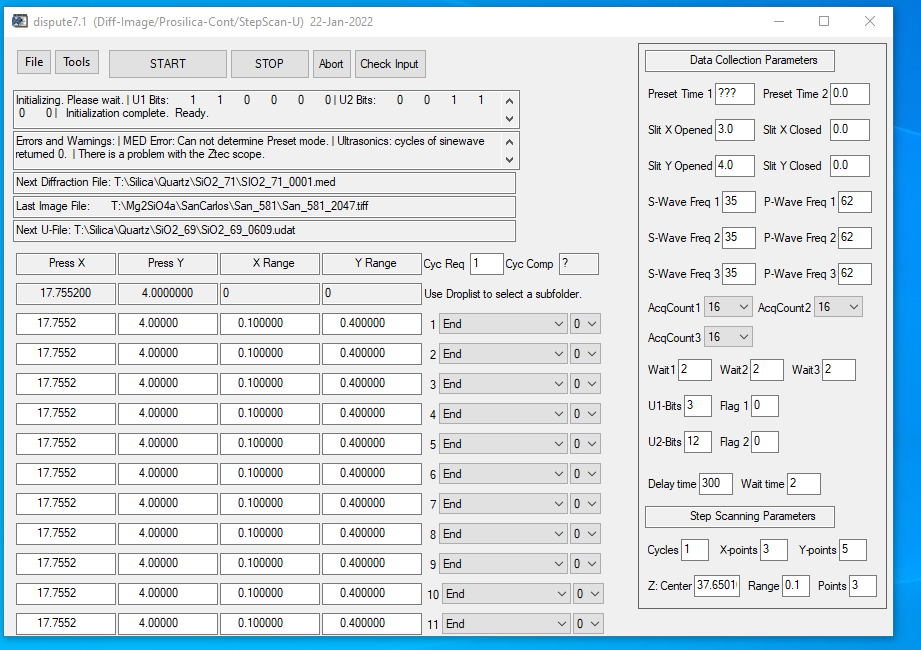 Do not proceed until you see the message:
Initialization complete. Ready
You may see some error messages if some of the equipment has not be turned on or is malfunctioning. If no ultrasonic measurements are planned you may see:
There is a problem with the Ztec scope

START  Start the data collection process
              Always do a Check Input before                         starting.
STOP    Stop the data collection at the            end of a cycle.
ABORT Stop the data collection abruptly.

Note: Fields with a white background can be edited, fields with a grey background cannot be edited except for dropdown menus.
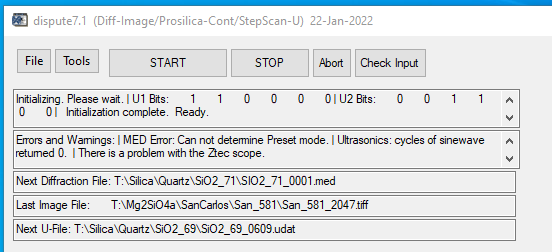 Operational Information Fields

General Status 

Errors and Warnings
Name for the Next diffraction pattern
Name of the Last Image file collected
Name of the Next ultrasonic wave file

The name fields can not be changed with DISPUTE.
See the next slide for changing file names.
The Status and Error fields can be cleared with the Tools menu.
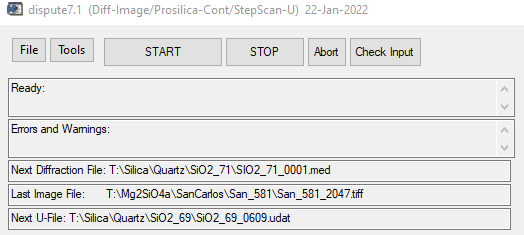 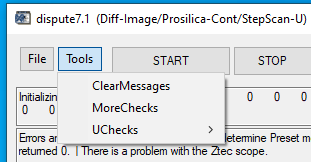 Changing Filenames
Diffraction filename.  Edit the file Lastfilewritten.txt located on the T: drive and change the name.
       T:\Silica\Quartz\SiO2_71\SIO2_71_0000.med    T:\test\kentest\test1\kjb01_0001.med
        Click on Check Input. The next file will be kjb01_0002.med


Image Filename.  Change the name of the file in the appropriate MEDM window and click Check Input.

U-Filename.  Edit the file Lastwavefilewritten.txt located on the T: drive and change the name.  Click Check Input.
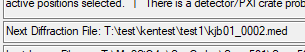 If the ultrasonics apparatus is not being used, you can turn off checking that equipment.
U-checks are on
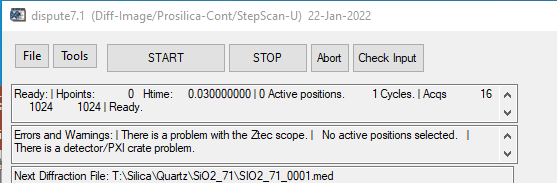 U-checks off
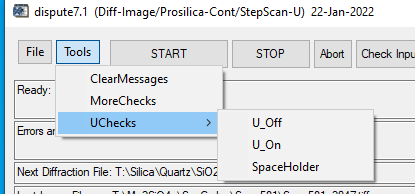 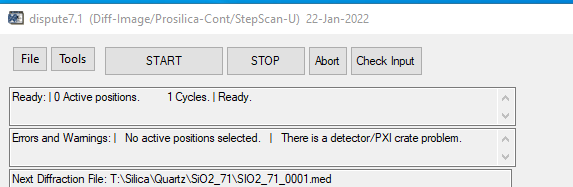 Clear messages
Check Input
Data Collection Parameters
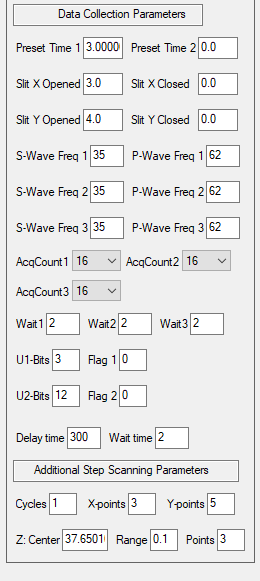 Preset Time 1.  Count time in seconds for procedure Diffraction
Preset Time 2.  Count time in seconds for procedure Diffraction 2
Slit X Opened.  Position defined as Slit X opened
Slit X Closed.  Position defined as Slit X closed.  Does not have to be 0.0
Slit Y Opened.  Position defined as Slit Y opened
Slit X Closed.  Position defined as Slit Y closed.  Does not have to be 0.0
Three S-wave and P-wave Frequencies, Acquisition counts and wait times can be defined.
AcqCount1/2/3. Number of Udata waveforms to acquire and process. Default is Average.
Wait1/2/3. Time to wait(sec) after initiating a Udata acquisition. Default values are associated with Acqcount1/2/3 but can be manually edited.
Two sets of U-bits can be set. Ubits define 6 bits labeled 0 to 5 to form a binary number.
        Examples: Value of 3 sets bits 0 and 1, value of 12 sets bits 2 and 3
11.  Flag 1 is used when doing diffraction and Udata.
        Flag1=0, let diffraction finish after Udata finished.
        Flag1=1, terminate diffraction when Udata  is completed.
Delay time.  Time in seconds for procedure Delay.
The ‘Additional Step Scanning Parameters’ work in conjunction with  X Range and Y Range for use with the three Step Scan procedures.
Main Measurement Selections
A sequence of up to 14 positions can be selected to perform 1 of 16 measurements. The sequence terminates at the first End measurement.
The sequence repeats Cyc Req times. X Range and Y Range are used in scanning measurements.
Starting Positions
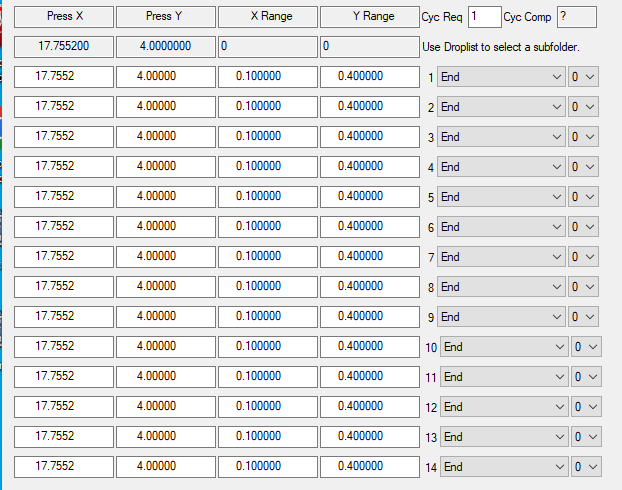 Choice of measurements
Drop Down List
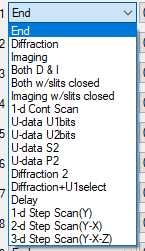 14 Press X and Y positions where the specified measurements will be made. Preloaded with starting X and Y.
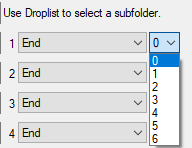 0 – Use Main Folder
1 – Sub Folder A
2 – Sub Folder B
.
.
6 – Sub Folder F
Example 1: Cell assembly with Sample and Standard
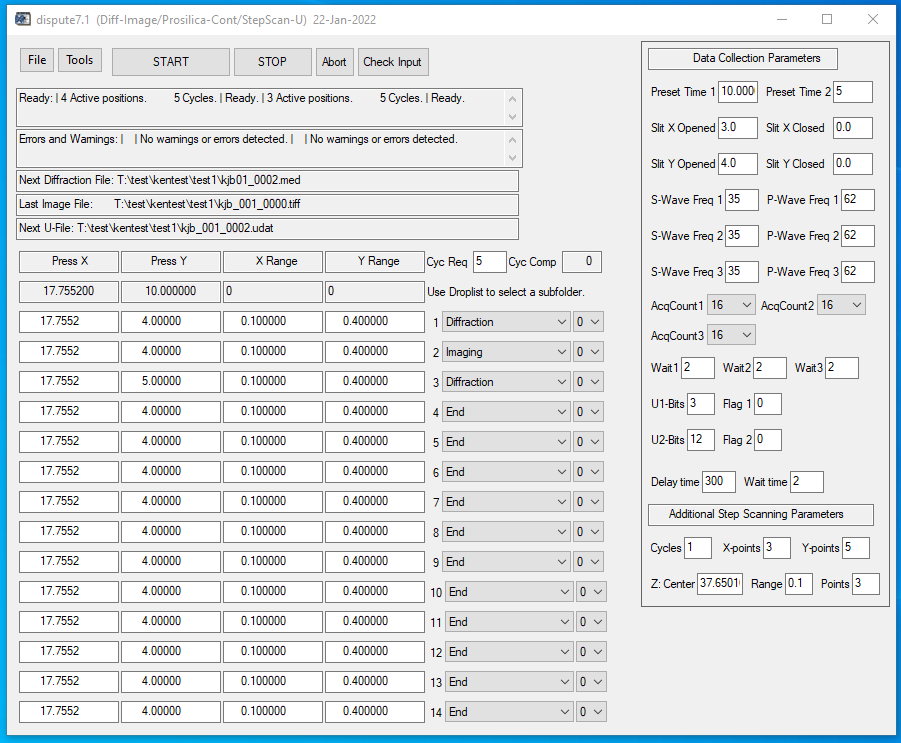 Step 1. Diffraction of sample at Y=4.0, count time 10 seconds. Data saved in main folder. T:\test\kentest\test1
Step 2. Imaging at Y=4. Image saved main folder. T:\test\kentest\test1
Step 3. Diffraction of standard at Y=5.0 Data saved in main folder. T:\test\kentest\test1 
This sequence is repeated 5 times. Cyc Req is 5
Example 2: Cell assembly with Sample, Standard and 2 foil markers
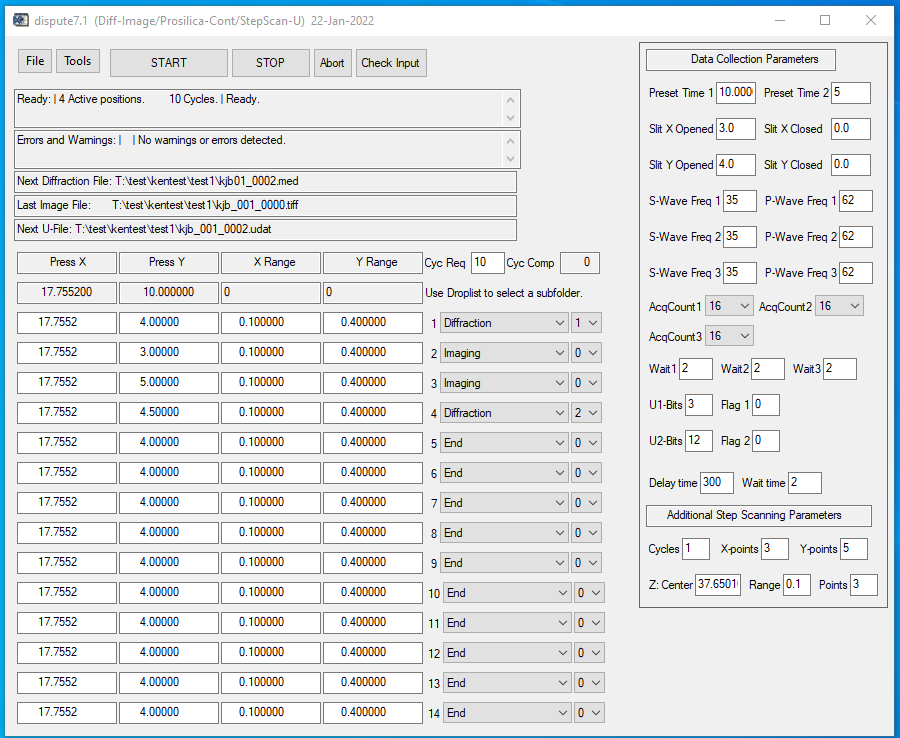 Step 1. Diffraction of sample at Y=4.0, count time 10 seconds. Data saved in subfolder A. T:\test\kentest\test1\A
Step 2. Imaging at Y=3. Image saved in main folder. T:\test\kentest\test1
Step 3. Imaging at Y=5. Image saved in main folder T:\test\kentest\test1
Step 4. Diffraction of standard at Y=4.5, Data saved in subfolder B. T:\test\kentest\test1\B
This sequence is repeated 10 times. Cyc Req is 10
Example 3: Cell assembly with Standard and Sample – Step scanning
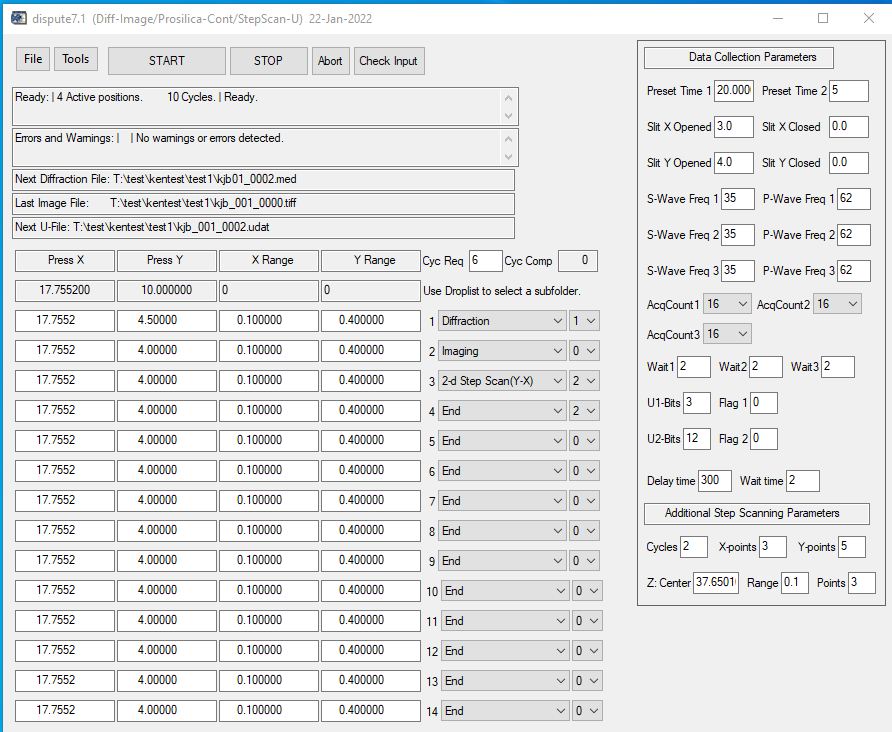 Step 1. Diffraction of standard at Y=4.5 Data saved in subfolder A. T:\test\kentest\test1\A
Step 2. Imaging. Data saved in main folder T:\test\kentest\test1
Step 3. 2-d step scan of sample(Y-X) centered at X= 17.7552, Y=0.4 
5 points along Y with a width of 0.4.  3 points along X with a   width of 0.1. Scan is repeated 2 times. Cycles=2
Data saved in subfolder B. T:\test\kentest\test1\B

Sequence is repeated 6 times. Cyc Req = 6